反賄選宣導
簡報者：吳芳如主任
簡報日期：1070925
[Speaker Notes: 此範本可當作起始檔案，以便提供專案的更新 里程碑的更新。

章節
在投影片上按一下右鍵以新增章節。 章節可協助您組織投影片，或簡化多個作者之間的共同作業。

備忘稿
使用 [備忘稿] 章節記錄交付備忘稿，或提供其他詳細資料給對象。 於簡報期間在 [簡報檢視] 中檢視這些備忘稿。 
請記住字型大小 (對於協助工具、可見度、影片拍攝及線上生產非常重要)

協調的色彩 
請特別注意圖形、圖表及文字方塊。 
考慮出席者將以黑白或 灰階列印。執行測試列印，以確保在進行純黑白及 灰階列印時色彩正確。

圖形、表格和圖表
保持簡單: 如果可能，使用一致而不令人分心的樣式和色彩。
所有圖表和表格都加上標籤。]
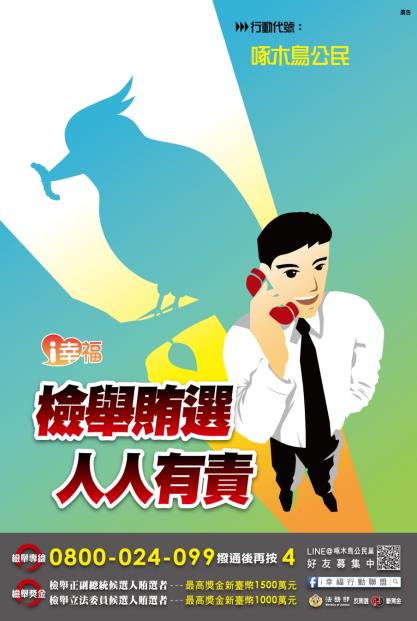 反賄選Q＆A
一、賄選是蝦咪？
[Speaker Notes: 專案內容 為何?
定義 此專案的目標
它類似於過去專案或是新工作?
定義此專案的範圍
它是一個獨立的專案，或與其他專案相關?

* 注意，每週狀態會議不一定需要這張投影片]
一、賄選是蝦咪？
有候選人資格者或其助選員，以金錢或物品，價值超過３０元以上，或招待旅遊等行為給予有選舉權之人者，皆構成賄選行為。只要是有上列行為者，不管是選後「補賄」或是選前「期賄」，都屬賄選行為。
 
不過賄選標準有所鬆綁，目前法務部正在研擬新的賄選定義，想更通人情，未來候選人宣傳的單純文宣品，像是門簾、桌曆、月曆，還有符合社會禮儀的婚喪禮金，都不涉及賄選行為了喔!
[Speaker Notes: * 如果任何 這些問題造成排程延遲或需要進一步討論，請將細節放入下一張投影片。]
二、我們為什麼要反賄選?!
民主政治，給人民自己做頭家的機會，我們更要好好捍衛這個權利！選出真正想做事的人、有道德操守、有能力的人來為人民效力。可怕的黑金政治始於骯髒的賄賂選舉，放任賄選的橫行，尤如「飼老鼠咬布袋」，人民一定要站起來！同心協力打擊賄選，「直言不賄，真英雄！」
[Speaker Notes: 如有一個以上的問題，請依需要複製此投影片。
本投影片和相關投影片 必要時可以移到附錄或隱藏。]
三、賄選花樣多!多!多!
如果有人以下列方式請你投票支持特定候選人，就是賄選喔!
四、買票有罪，賣票一樣倒大楣！
買票：

處3年以上10年以下有期徒刑，得併科100萬元以上1000萬元以下罰金。

 

賣票：

處3年以下有期徒刑，得併科15萬元以下罰金。
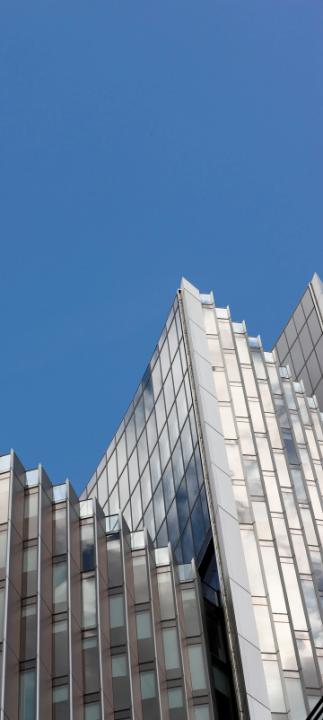 五、檢舉專線
反賄選檢舉專線：0800-024099 撥通後請按4
    (24小時，久久服務)
六、向誰檢舉賄選？
受理檢舉賄選一律保密，當您發現有人賄選時，請您親自或書面或打檢舉專線電話或電子郵件，向地檢署、警察局(或分局及派出所)、調查處、站或機動組檢舉，但請講清楚：
 
★是什麼人【人】
★在什麼時候【時】
★在什麼地點【地】
★用錢(百元、五百元或千元鈔票)或什麼東西【物】
★向誰買票及過程【事】。
七、檢舉賄選保密到家
證人保護法：
http://www.6law.idv.tw/6law/law/%C3%D2%A4H%ABO%C5@%AAk.htm
 
 
證人保護法施行細則：
http://www.6law.idv.tw/6law/law3/%C3%D2%A4H%ABO%C5@%AAk%ACI%A6%E6%B2%D3%ABh.htm
八、檢舉賄選有啥好康？
§3(2)市長候選人賄選，每件檢舉獎金1,000萬元。
§3(3)正、副議長候選人賄選，每件檢舉獎金1,000萬元。
§3(4)議員候選人賄選，每件檢舉獎金500萬元。
§(8)競選辦事處負責人賄選，每件檢舉獎金100萬元。
八、檢舉賄選有啥好康？
鼓勵檢舉賄選要點
§3(9)里長、區民代表、區代表會正、副主席候選人及樁腳賄選，每件檢舉獎金50萬元。
上述案件查獲預備賄選者，每件檢舉獎金以1/2金額發放。
九、獎金領取一步一步來唷!
起訴 ＝> 檢舉之賄選案件，經檢察官公訴後，給予檢舉人獎金四分之一。
 
判決 ＝> 經第一審或第二審法院判決有罪時，給予檢舉人獎金四分之一。
 
判決確定 ＝> 經法院判決有罪確定時，再給予其餘獎金。
 
緩起訴或職權不起訴 ＝> 檢舉之賄選案件，經檢察官為緩起訴處分或依職權不起訴處分確定後，給予檢舉人半數獎金。
[Speaker Notes: 有哪些相依性 會影響到此專案的時刻表、 成本和 結果?]
附錄
[Speaker Notes: 準備用於附錄的投影片， 以防需要更多詳細資料或補充投影片。稍後發佈簡報時，附錄也很有用。]
附錄
預算
設計文件
行銷計劃
補充文件
連絡人資訊